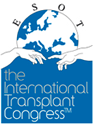 IS ULTRA-SHORT COLD ISCHEMIA THE KEY TO ISCHEMIC CHOLANGIOPATHY AVOIDANCE IN DCD-LT?
O Detry, A Deroover, S Cheham, H Ledinh, C Coimbra, E Decker, L Kohnen, MF Hans, J Joris, S Lauwick, A Kaba, J Delwaide, M Meurisse, P Honoré
University of Liege, CHU Liege, Belgium
Donation after circulatory death (DCD) liver transplantation (LT) has been introduced to partially overcome the organ donor shortage

DCD LT has lower graft survival due to increase rates of primary non-function and graft loss due to ischemic cholangiopathy  with difficult to treat non-anastomotic biliary strictures

Aim: Report the authors‘ experience in DCD-LT, with a short cold ischemia time and without upper limit age criteria
Retrospective 10 years monocentric experience
Center-oriented allocation within the Eurotransplant organisation
No upper limit DCD donor age criteria 
70 consecutive DCD-LT
DCD in OR, with heparin and donor comfort therapy
Death on circulatory criteria
5 min no-touch period
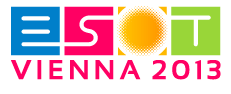 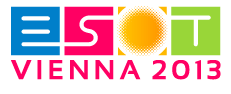 DCD may be a valuable source of liver grafts
DWIT < 30 min & CIT < 5 hours may lead to a low rate of graft loss due to PNF and/or ischemic cholangiopathy
With DWIT < 30 min & CIT < 5 hours, DCD donors > 60 years sould be considered to really increase the cadaveric donor pool
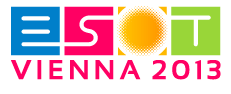